โจทย์ปัญหาพาเพลิน
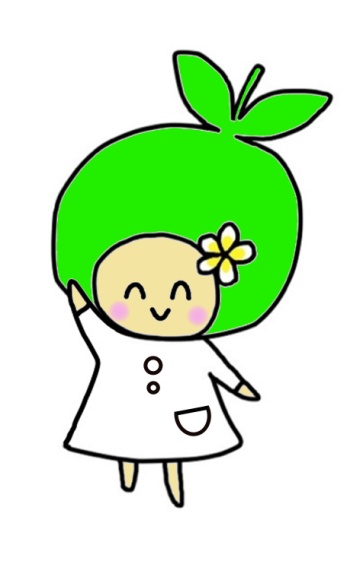 เกมทายอายุ (2)
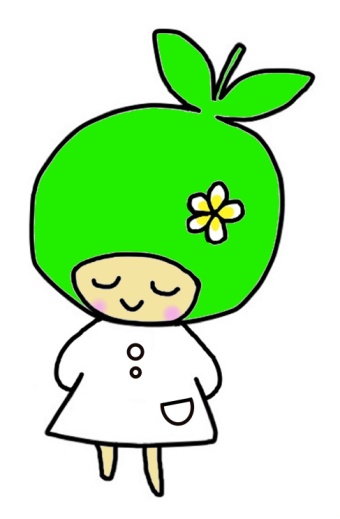 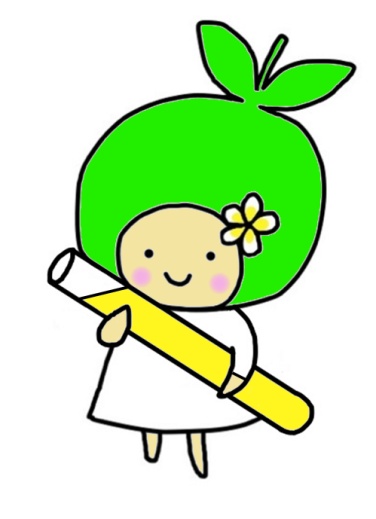 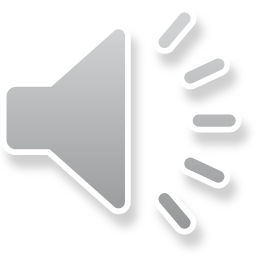 [Speaker Notes: โจทย์ปัญหาพาเพลิน ตอน เกมทายอายุ]
ทายอายุคนสองคน
ปัจจุบันณัฐอายุแก่กว่าอุมา 4 ปี เมื่อ 2 ปีที่แล้ว ณัฐมีอายุเป็น 5 เท่าของอุมา ปัจจุบันณัฐมีอายุเท่าใด
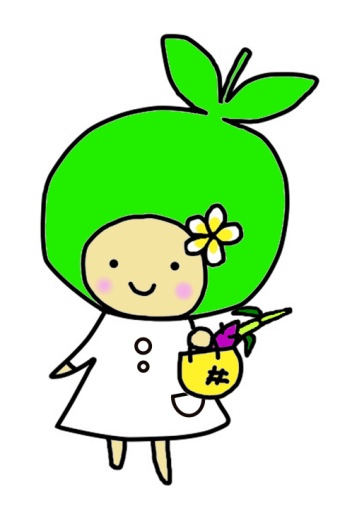 ตอบ ปัจจุบันณัฐอายุ 3 + 4 = 7 ปี
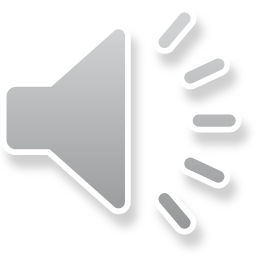 [Speaker Notes: เกมนี้ให้ทายอายุของคนสองคน คือ ณัฐและอุมา และต้องการให้หาอายุของณัฐ ถ้าเรากำหนดอายุของณัฐเป็น x ปี อายุปัจจุบันของอุมาจะคือ x – 4 ปี ดังนั้นเพื่อให้การแปลความหมายของโจทย์ตามข้อความที่บอกว่าณัฐแก่กว่าอุมา 4 ปี จึงสมมติอายุของอุมาให้เป็น x ปี และอายุของณัฐคือ x + 4 บันทึกข้อมูลในตาราง แสดงอายุปัจจุบันและอายุในอดีตเมื่อ  2 ปีที่แล้ว จะต้องนำ 2 ไปลบออกจากอายุปัจจุบันของคนทั้งสอง จะได้อายุอุมาคือ x – 2 และอายุของณัฐ คือ x + 4 แล้วลบด้วย 2 ในที่นี้โจทย์กำหนดว่าเมื่อ 2 ปีที่แล้วณัฐมีอายุ 5 เท่าของอุมา จึงเขียนเป็นสมการได้ (x + 4) – 2 เท่ากับ 5 คูณกับ x – 2 จากนั้นแก้สมการหาค่า x โดยใช้สมบัติเปลี่ยนกลุ่มและสมบัติแจกแจง ได้ x + 2 = 5x – 10 นำพจน์ที่มีตัวแปรไปไว้ข้างเดียวกัน และพจน์ที่ไม่มีตัวแปรไปไว้ด้วยกัน โดยใช้สมบัติของการเท่ากัน ได้ 12 = 4x และเมื่อนำ 4 หารทั้งสองข้างจะได้ x = 3 ซึ่งเป็นอายุของอุมา แต่โจทย์ต้องการหาอายุปัจจุบันของณัฐ ดังนั้นต้องนำ 4 มาบวกกับ 3 ได้อายุของณัฐ คือ 7 ปี]
ทายอายุสองคน (ต่อ)
ปัจจุบันอภัยมีอายุน้อยกว่าแมน 20 ปี อีก 2 ปีข้างหน้าแมนจะอายุเป็น 2 เท่าของอภัย ปัจจุบันคนทั้งสองอายุเท่าใด
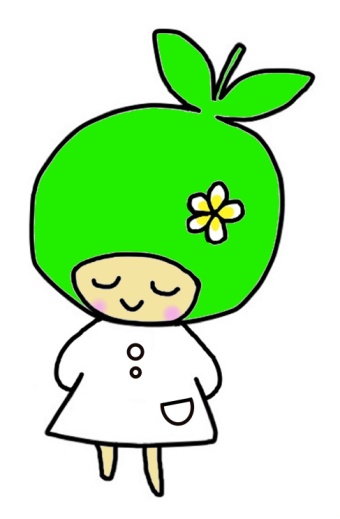 อภัยอายุ 38 – 20 = 18 ปี
ตอบ แมนอายุ 38 ปี
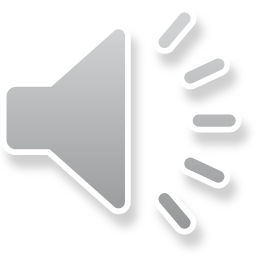 [Speaker Notes: เกมอนี้เป็นการทายอายุของสองคนเช่นกัน แต่เป็นอายุปัจจุบันและอนาคต ในที่นี้สมมติอายุของแมนเป็น x ปี อภัยอายุน้อยกว่า 20 ปี ดังนั้นปัจจุบันอภัยอายุ x – 20 ปี จากนั้นโจทย์กำหนดเรื่องของอายุในอนาคต อีก 2 ปีข้างหน้า นักเรียนจะต้องนำ 2 ไปรวมกับอายุปัจจุบันของคนทั้งสอง นั่นคือ แมนจะอายุ x + 2 และ อภัยจะอายุ x – 20 แล้วบวกด้วย 2 ได้ x – 18 เงื่อนไขต่อไปคือ 2 ปีข้างหน้าแมนจะอายุเป็น 2 เท่าของอภัย นักเรียนจะเขียนสมการแสดงความสัมพันธ์ตามเงื่อนไขได้เป็น x + 2 เท่ากับ 2 คูณกับ x – 18 จากนั้นแก้สมการโดยใช้สมบัติการแจกแจงได้ x + 2 เท่ากับ 2x – 36 นำพจน์ที่มีตัวแปรไว้ข้างหนึ่งของสมการ อีกข้างหนึ่งเป็นพจน์ที่ไม่มีตัวแปร ผลลัพธ์สุดท้ายได้ x = 38 โจทย์ข้อนี้ต้องการหาอายุของทั้งสองคน ดังนั้นคำตอบคือ แมนอายุ 38 ปี และอภัยอายุน้อยกว่า 20 ปีจึงนำ 20 ไปลบออกจาก 38 ได้เป็นอายุของอภัย คือ 18 ปี]